[Speaker Notes: CURSO DE LIDERAZGO
Ministerio del Adolescente
NIVEL 2]
[Speaker Notes: MEDIOS DEL BIEN CONTRA MEDIOS DEL MAL
SEMINARIO 2]
Marcos 16:15
Apocalipsis 14:6
“Los mejores predicadores son diligentes, conocen a las personas de su barrio y de su congregación, y  comprenden el escenario humano con todo su dolor y placeres, gloria y tragedia”. 
John Stott
“Cada generación se enfrenta con este problema de aprender cómo hablar a su tiempo de manera comunicativa
“Es un problema que no se puede resolver sin una comprensión de la situación existencial, en constante cambio, a la que se enfrenta”.
“Por lo tanto, para que consigamos comunicar la fe cristiana de modo eficiente tenemos que conocer y entender las formas de pensamiento de nuestra generación”.

Francis Schaeffer, 
La Muerte de la Razón, p. 5.
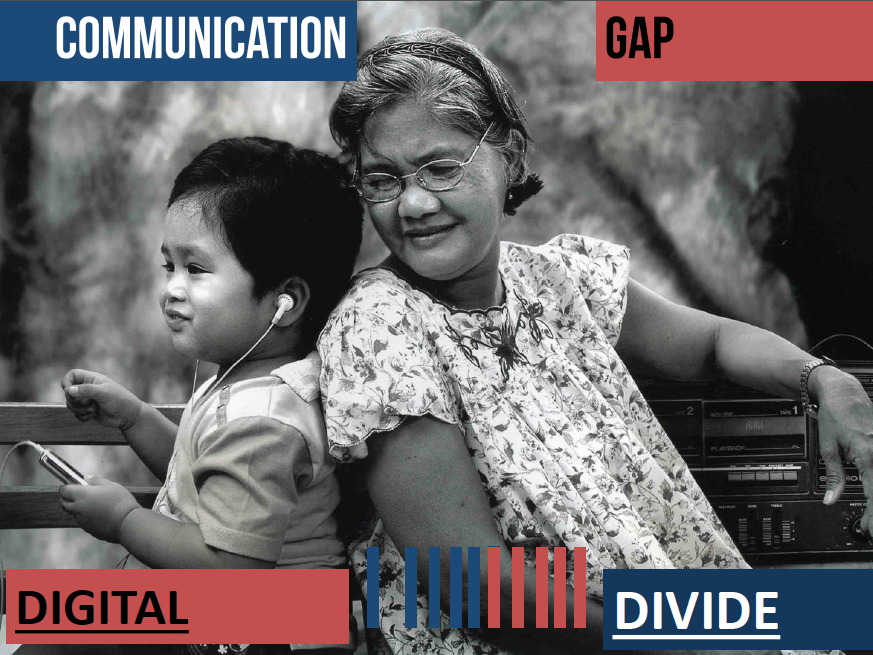 COMUNICACIÓN
MUNDO
DIVIDIDO
MASLOW
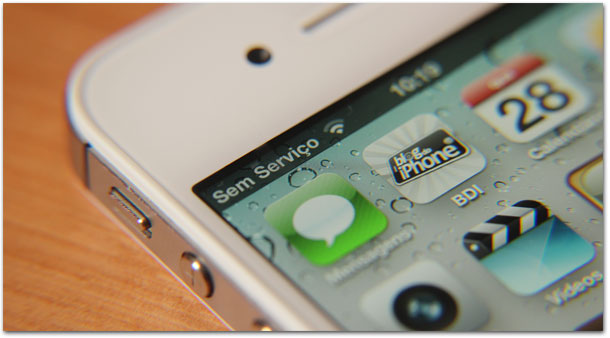 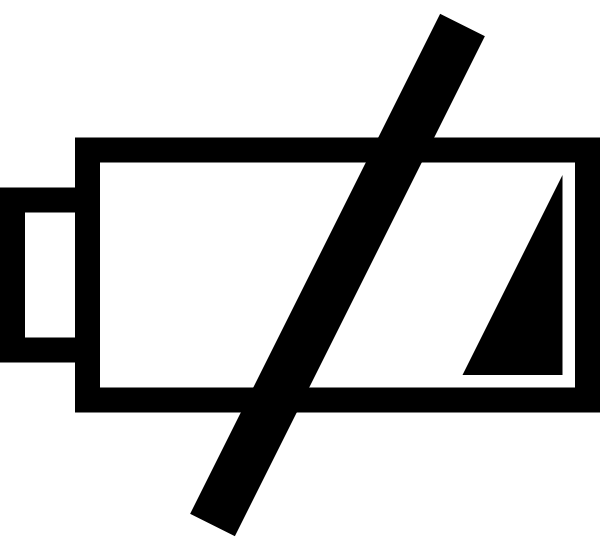 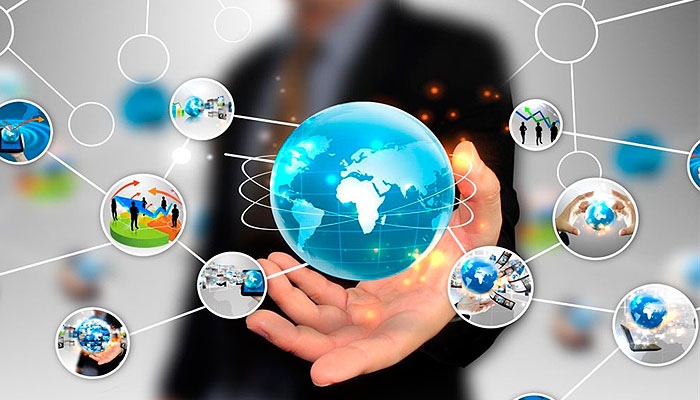 Valorización 
de lo digital
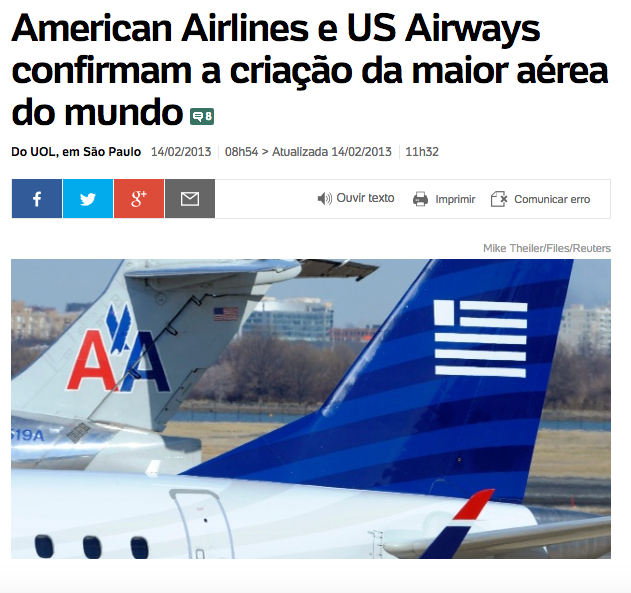 http://economia.uol.com.br/noticias/redacao/2013/02/14/american-airlines-e-us-airways-confirmam-a-criacao-da-maior-aerea-do-mundo.htm
[Speaker Notes: American Airlines y US Airways confirman la creación de la aerolínea más grande del mundo.]
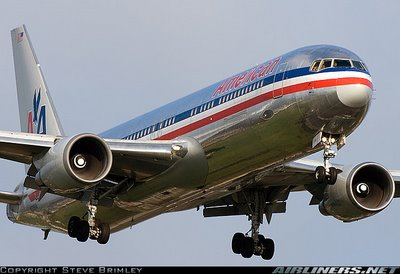 “
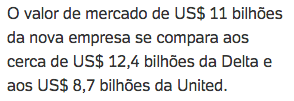 “
[Speaker Notes: El valor de mercado de US$ 11.000 millones de la nueva empresa se compara a los cerca de US$12.400 millones de Delta y los US$8.700 millones de United.]
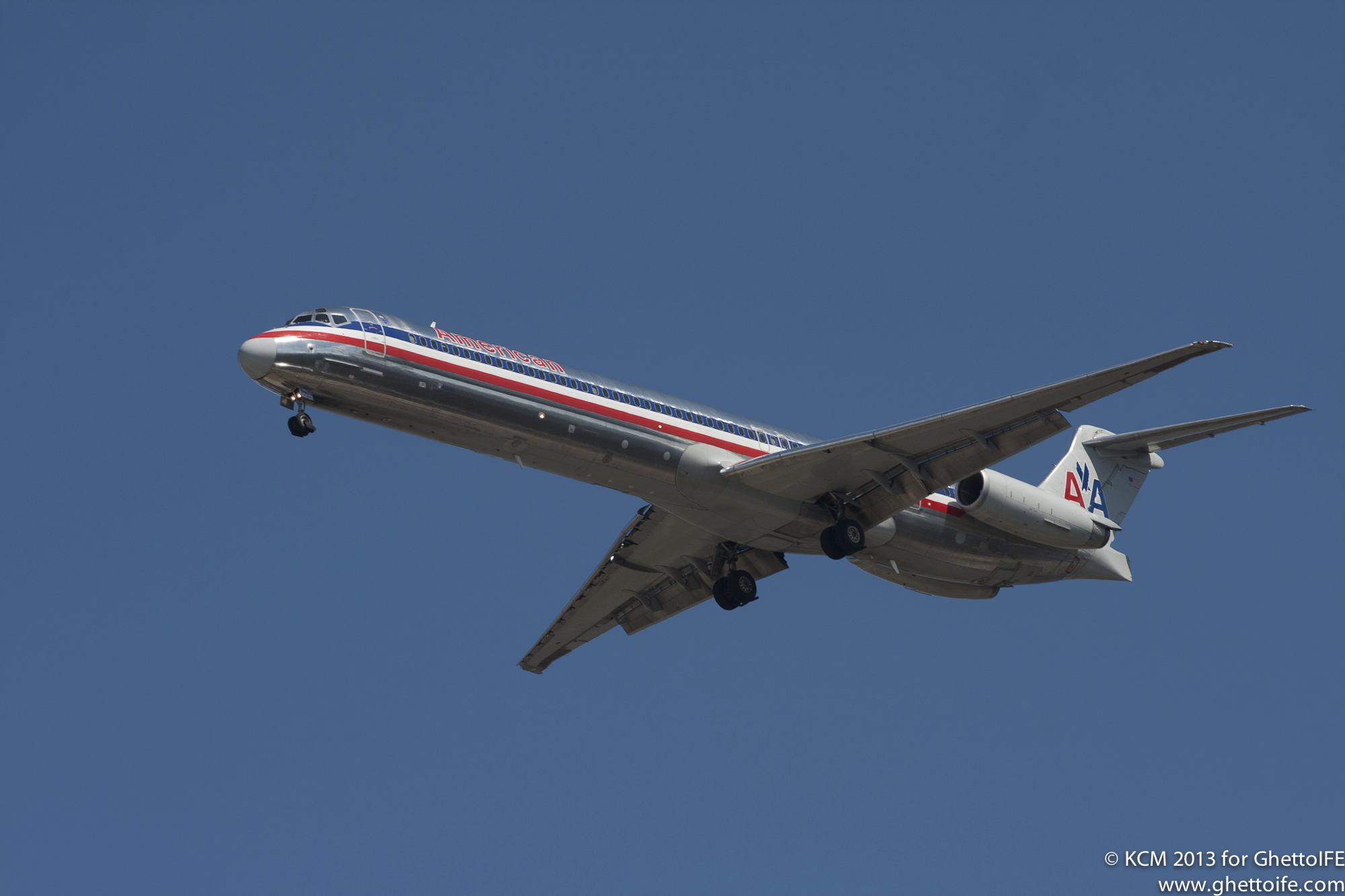 942 aeronaves
172 destinos
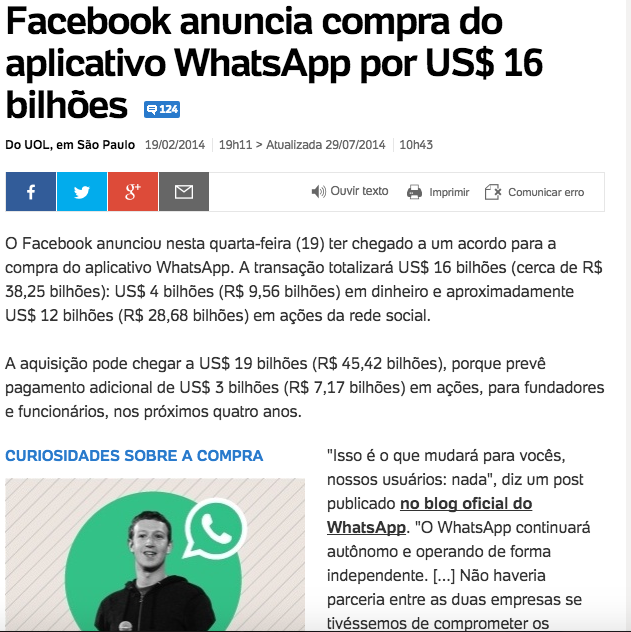 http://tecnologia.uol.com.br/noticias/redacao/2014/02/19/facebook-anuncia-compra-do-aplicativo-whatsapp.htm
[Speaker Notes: Facebook anuncia la compra del aplicativo WhatsApp por US$16.000 millones.]
REVOLUCIÓN DE LA INFORMACIÓN
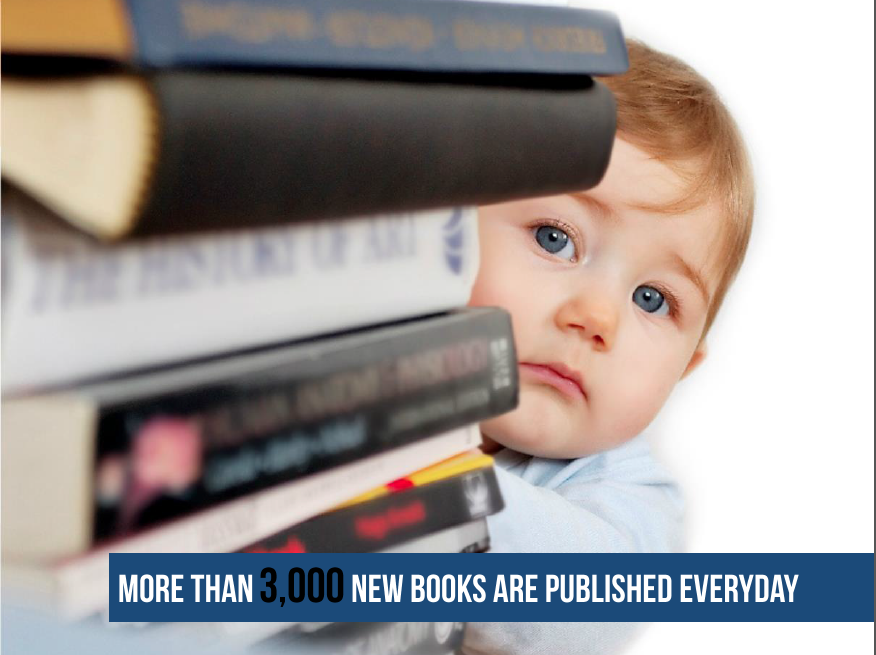 Se publican más de 3.000 libros nuevos todos los días
+ 1.000.000.000
enviados por semana
+ 1.000.000.000
1 semana tiene 604.800 segundos
+ 1.000.000.000
+ de 1.655 tuits por segundo
+ 100.000.000.000 de fotos
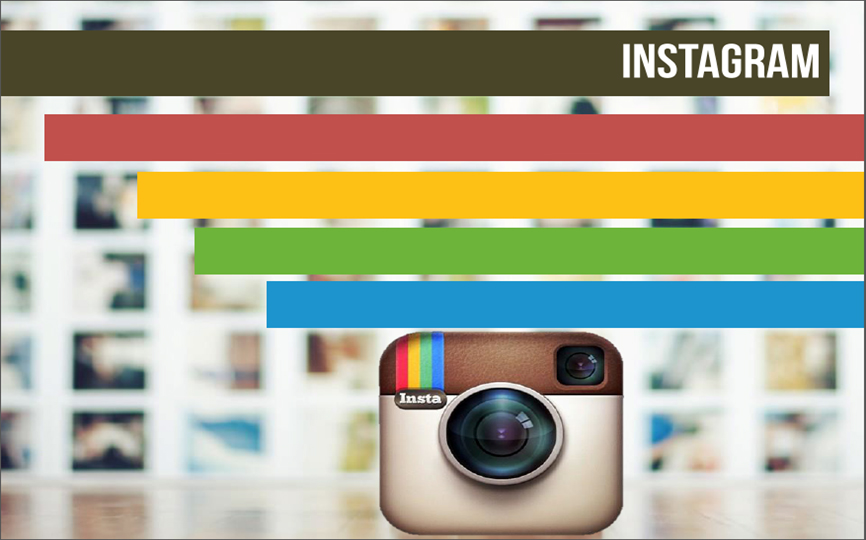 + de 200 millones de usuarios activos
60 millones de fotos publicadas por día
1.600 millones de “me gusta” por día
1.500 comentarios por segundo
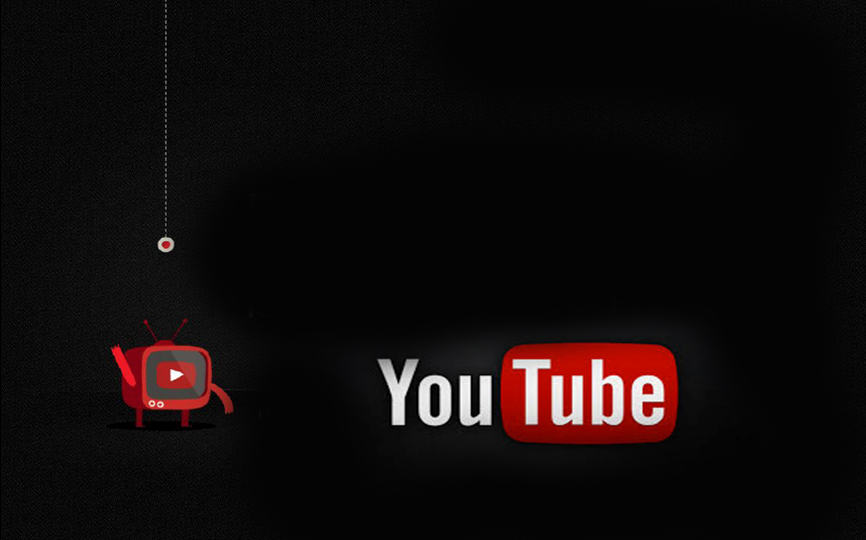 Cada segundo se publica 1 hora de video en
Ascenso de WhatsApp & Snapchat
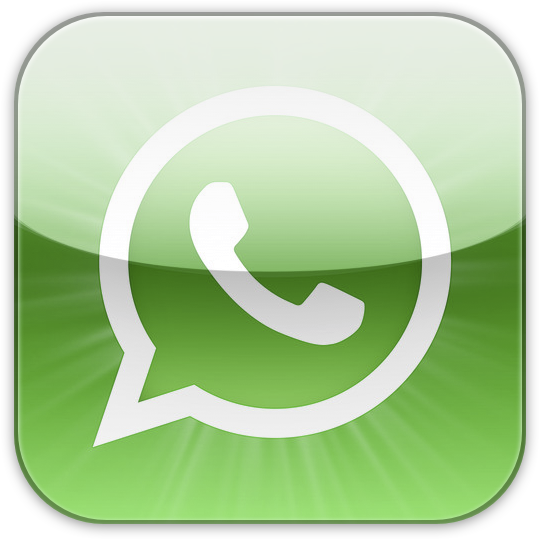 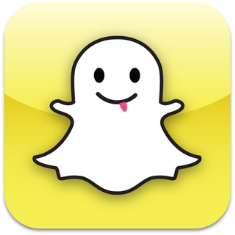 Portátiles
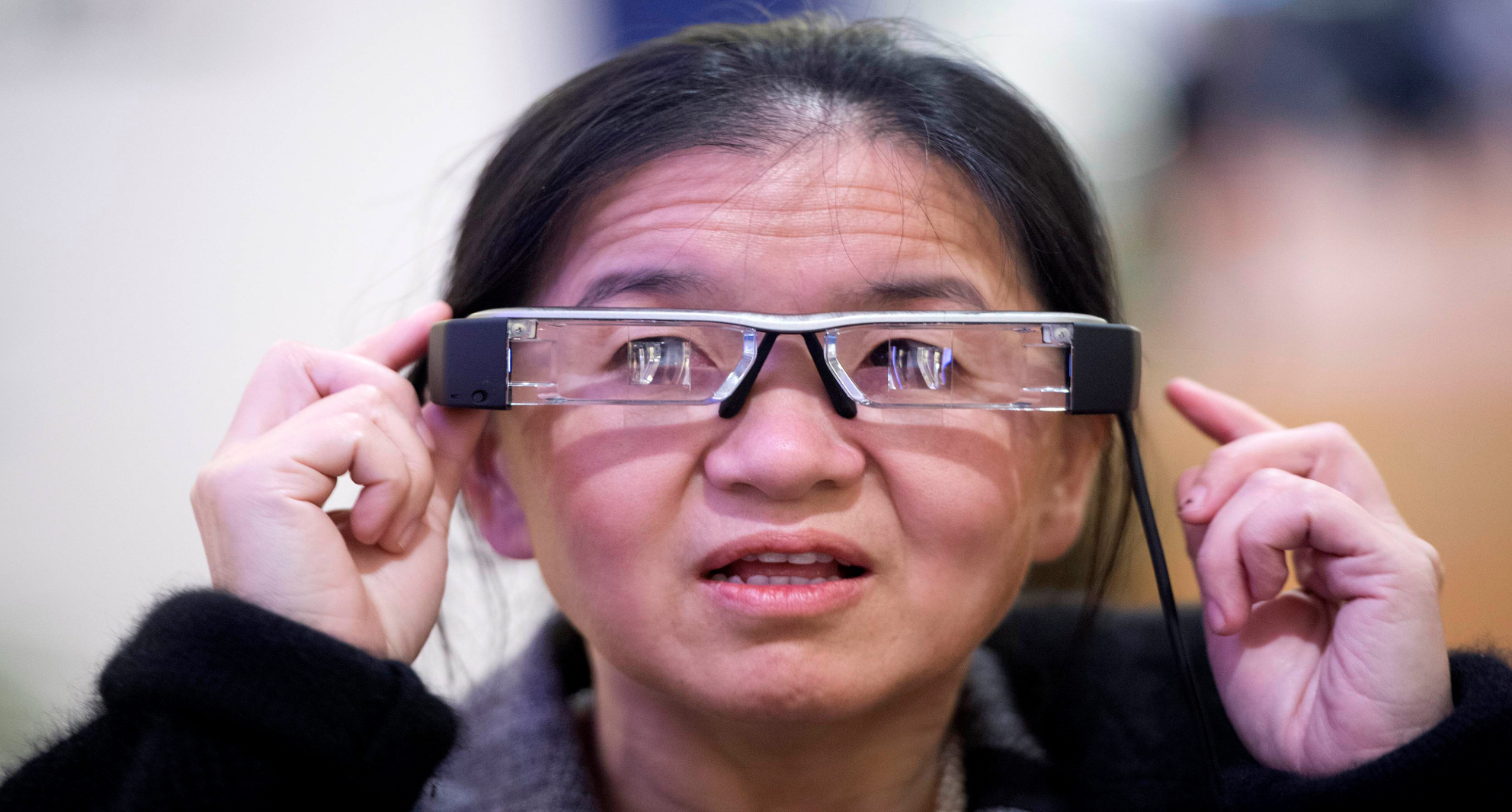 “Cada 3 días se genera más contenido que el desde el comienzo de la humanidad hasta 2003”. 
Eric Schmidt CEO de Google en 2013.
Deep Profile (búsqueda profunda)
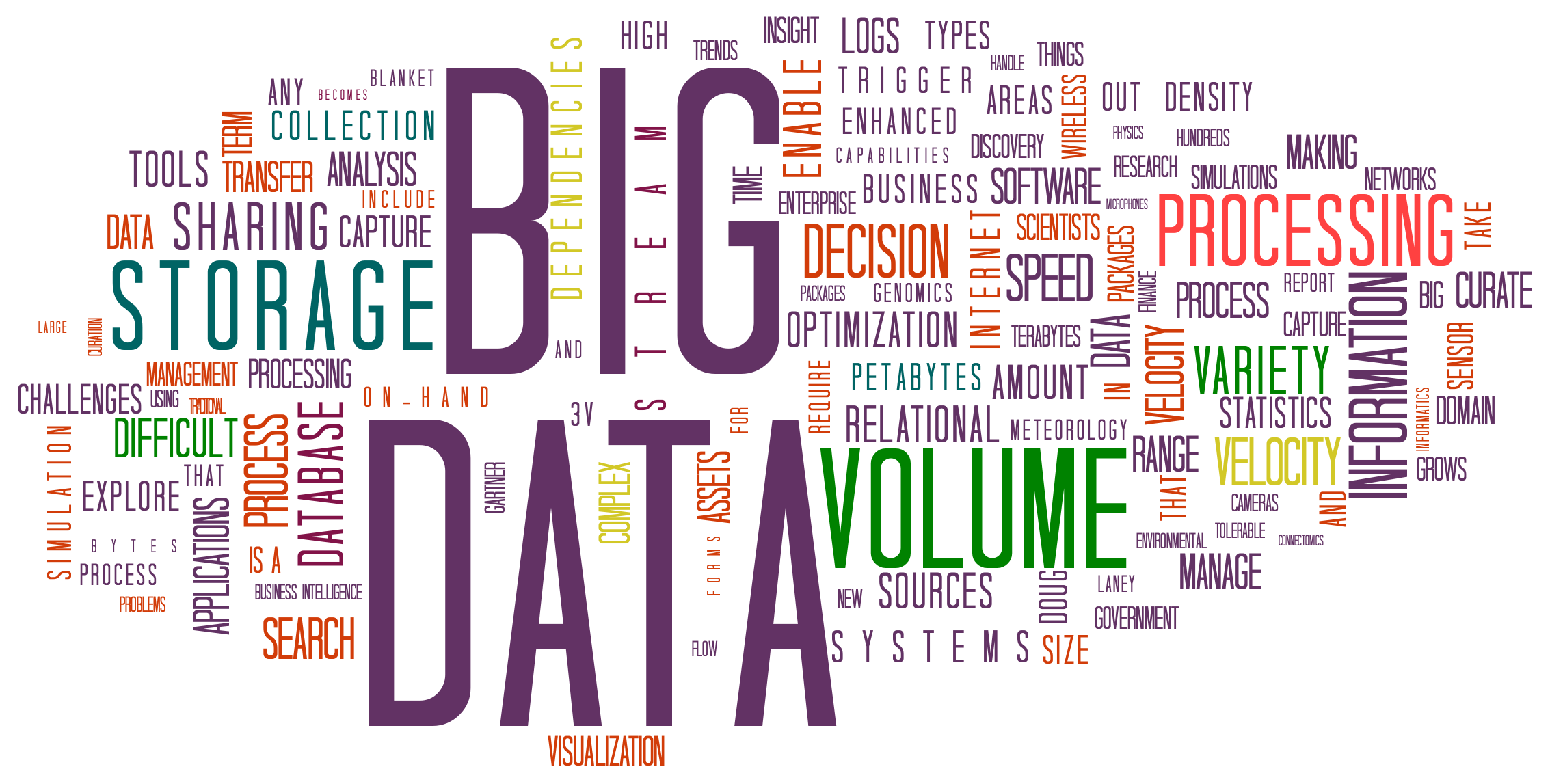 MEDIOS SOCIALES
REVOLUCIÓN EN EL ESTILO DE VIDA
CÓMO INFLUIMOS
De la ERA DE LA INFORMACIÓN (crecimiento lineal)
a la ERA DE LA INNOVACIÓN (crecimiento exponencial)
Con tanta información, ¡es más difícil destacarse!
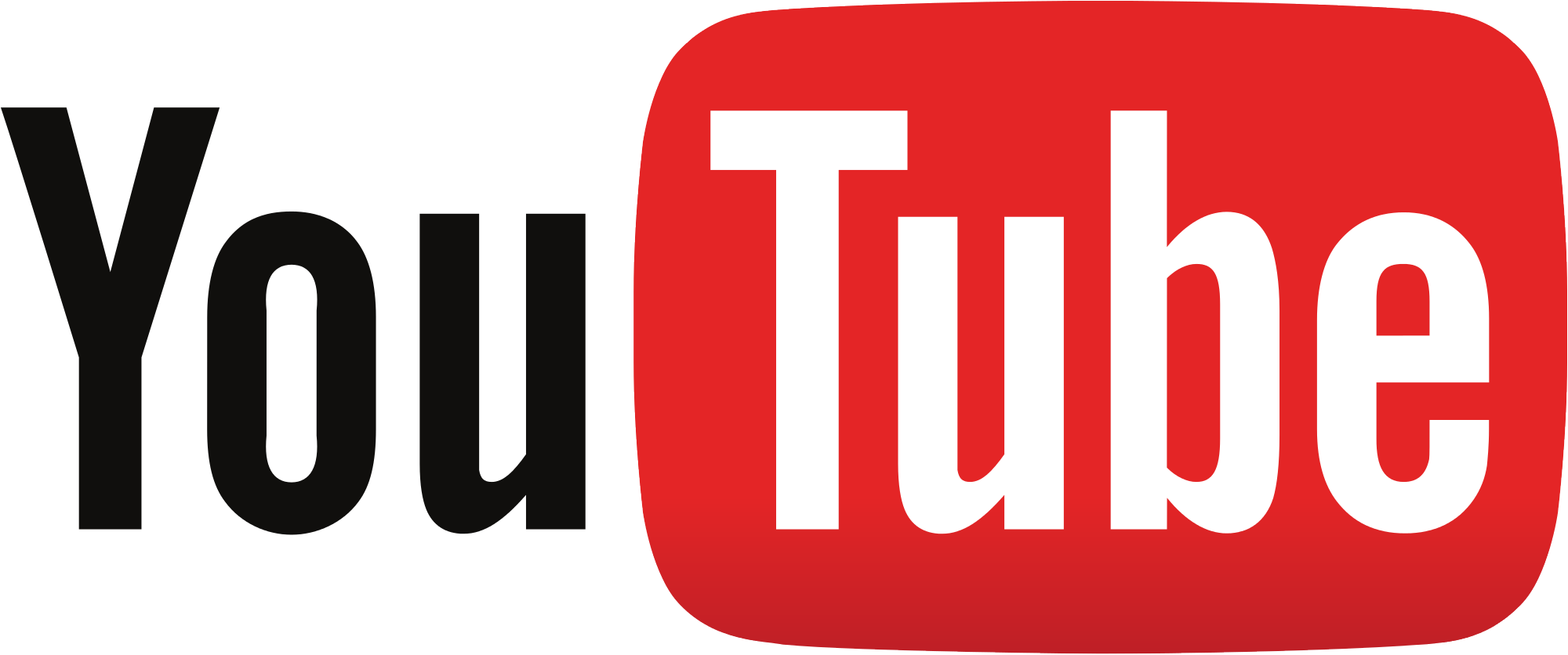 Receta para el éxito: publicar rápido, en cantidad y con inversión en producción.
“Innovar significa experimentar más y planear menos”.Gustavo Caetano
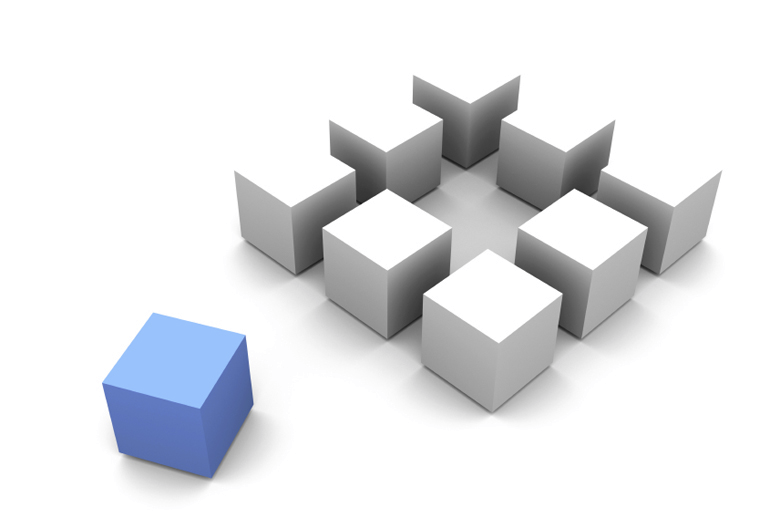 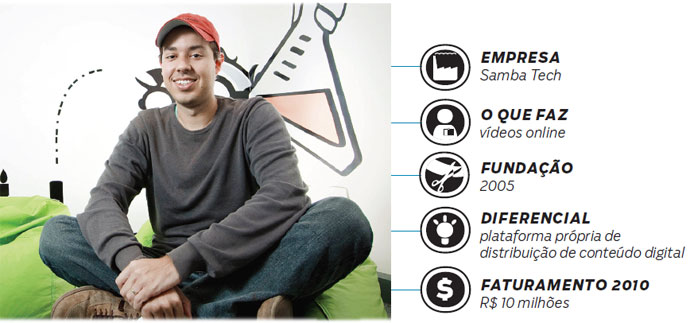 [Speaker Notes: EMPRESA: Samba Tech
QUÉ HACE: videos online
FUNDACIÓN: 2005
DIFERENCIA: plataforma propia de distribución de contenido digital
FACTURACIÓN 2010: $10 millones de reales]
CÓMO APRENDEMOS
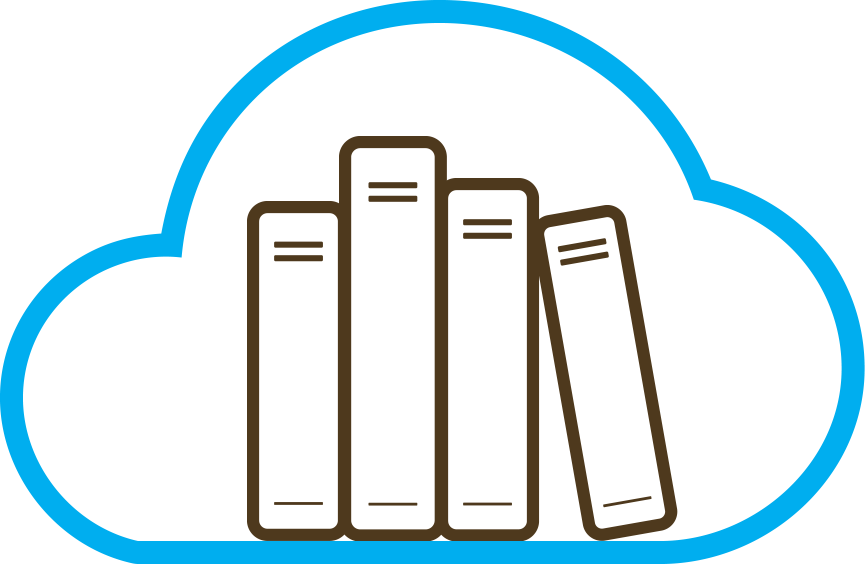 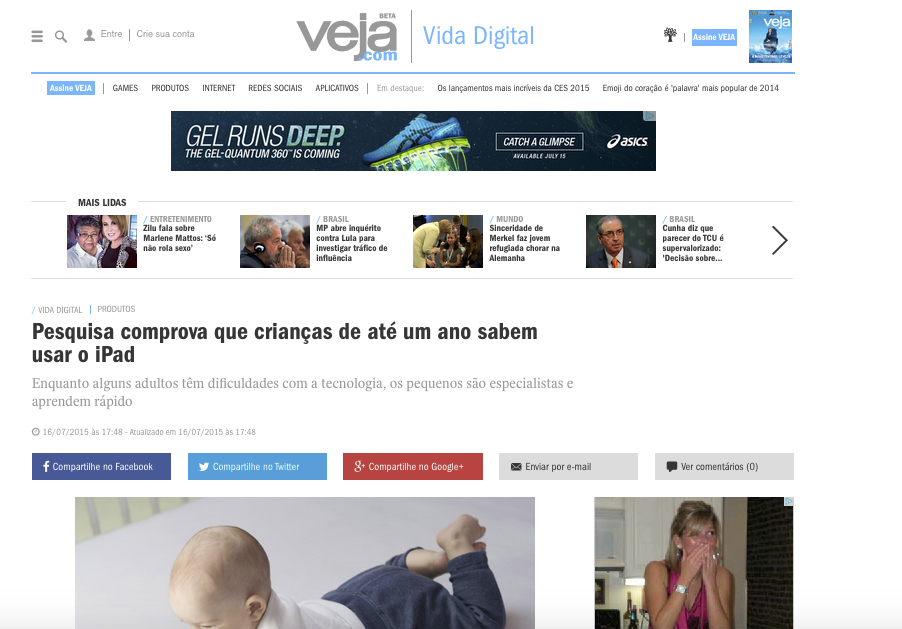 [Speaker Notes: Investigación comprueba que los niños de hasta un año saben usar la iPad]
CÓMO 
TRABAJAMOS
REVOLUCIÓN DEL USO DEL
TIEMPO
Las personas pasan 700 mil millones de minutos por mes en Facebook.
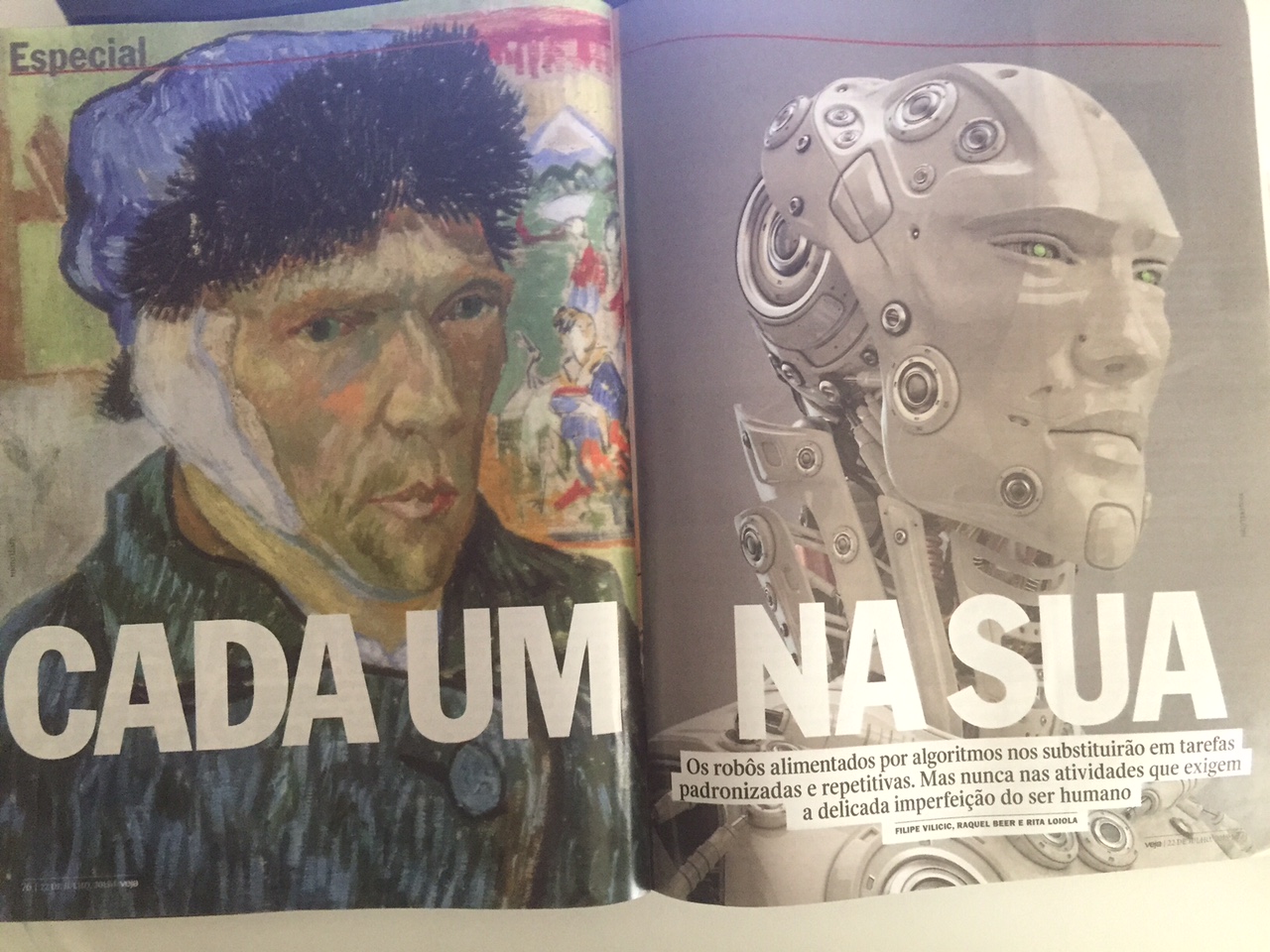 [Speaker Notes: A CADA UNO LA SUYA]
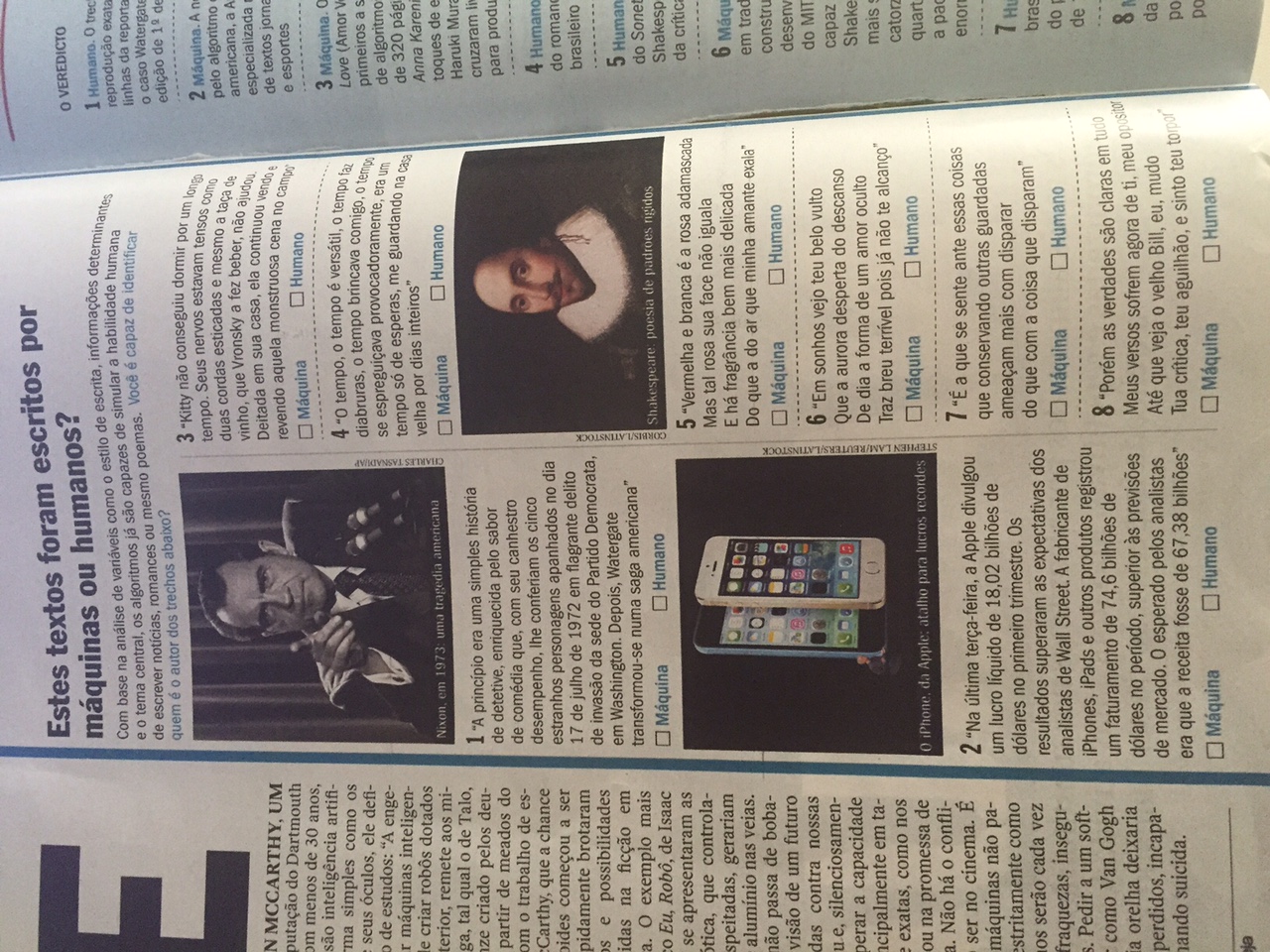 [Speaker Notes: ¿Estos textos fueron escritos por máquinas o por seres humanos?]
CÓMO NOS 
DIVERTIMOS
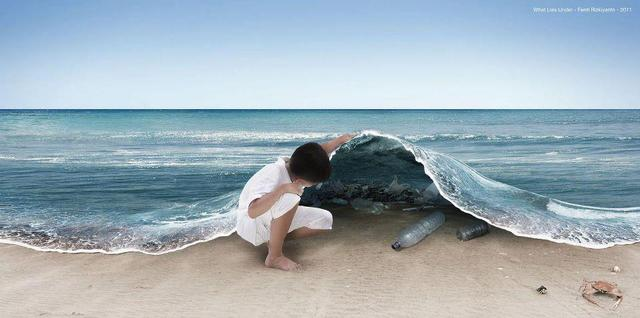 ¡La tecnologíaRECREA la realidad!
[Speaker Notes: ¡Volar, por ejemplo!]
Generación
GAMIFICADA
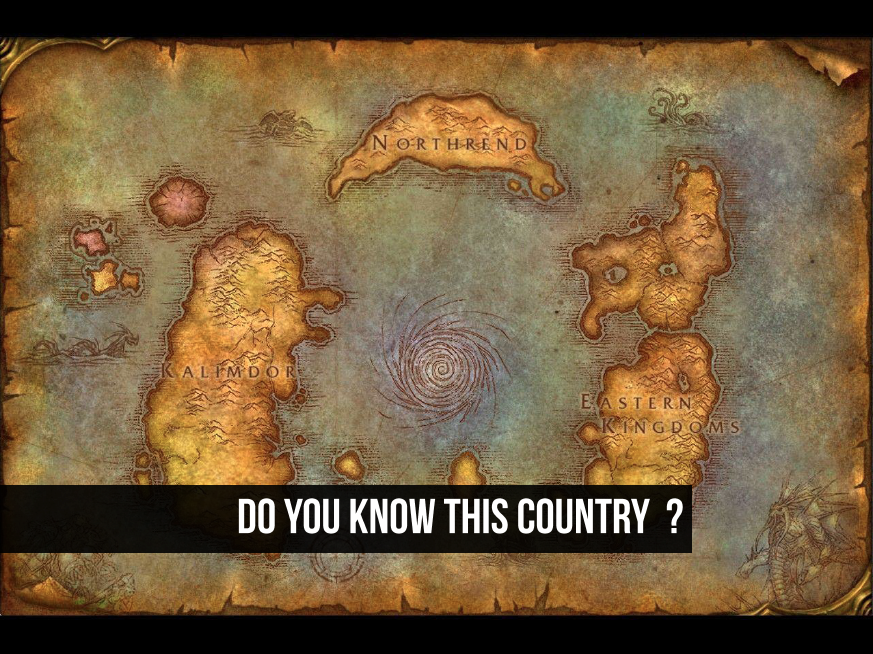 ¿Conoce este país?
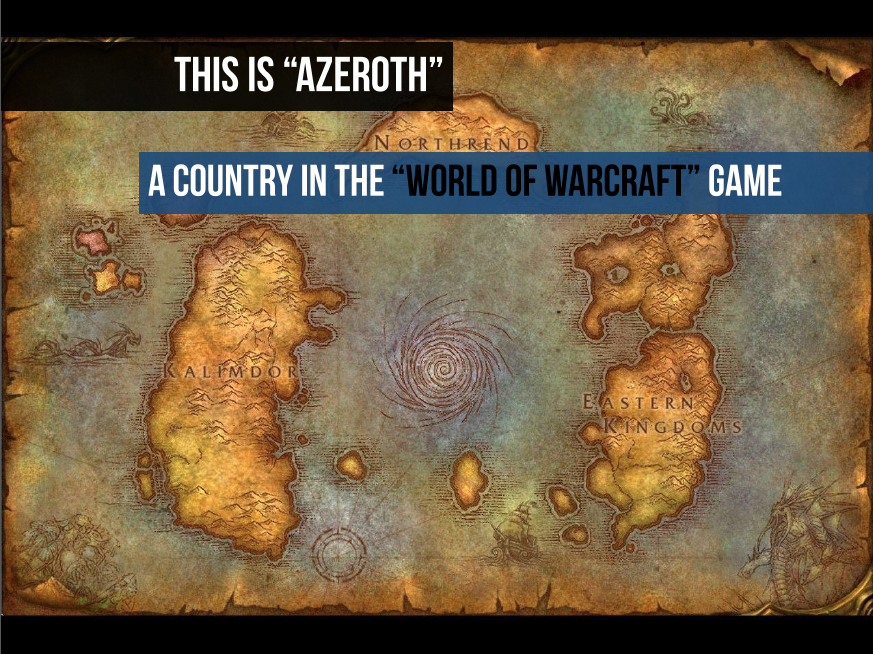 Se llama AZEROT
Un país en el juego “World of Warcraft”
Es un juego con varios judadores en red (RPG) con más de 10 millones de usuarios que pagan 
US$ 14,99/mes
CÓMO 
CREAMOS
EL PÚBLICO OBJETIVO NO ES MÁS SOLO OBJETIVO
sino que también pasó a ser generador de contenido
Fonte: http://www.psychotherapist.org/EmpTree.jpg
[Speaker Notes: http://www.psychotherapist.org/EmpTree.jpg]
“Prosumidor”
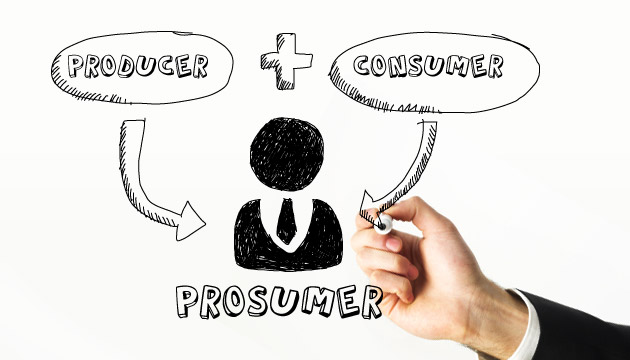 [Speaker Notes: PRODUCTOR + CONSUMIDOR = PROSUMIDOR]
[Speaker Notes: “Superando al tránsito, juntos”]
CÓMO 
DESCUBRIMOS
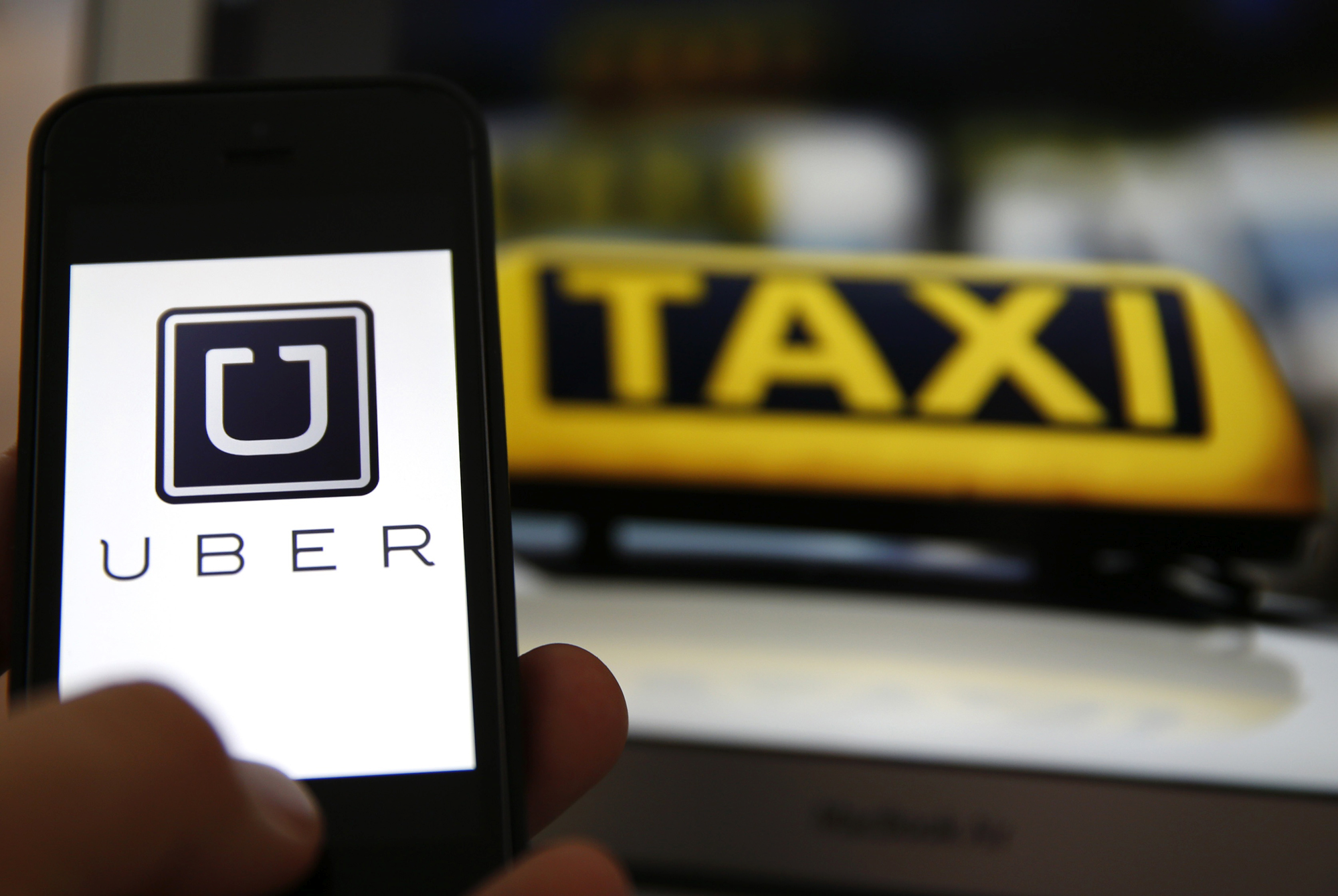 CÓMO 
RECLAMAMOS
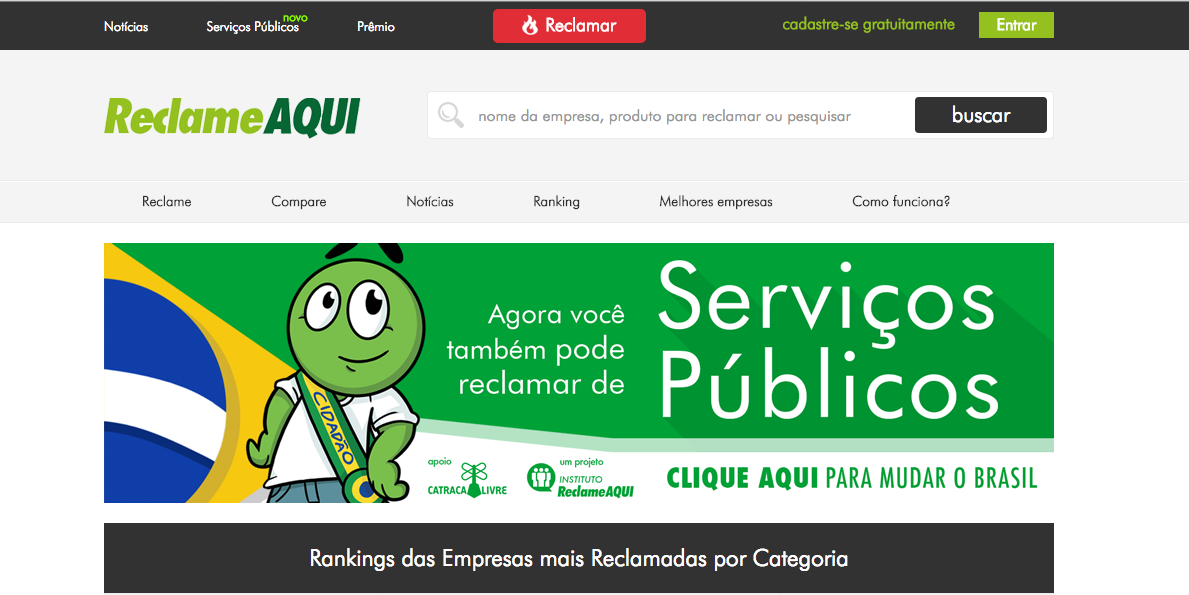 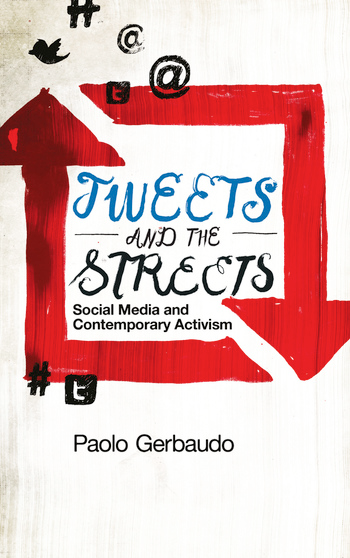 [Speaker Notes: LEER – sobre manifestaciones en el mundo
http://www1.folha.uol.com.br/fsp/poder/117886-objetivo-de-manifestacoes-e-nova-forma-de-democracia.shtml]
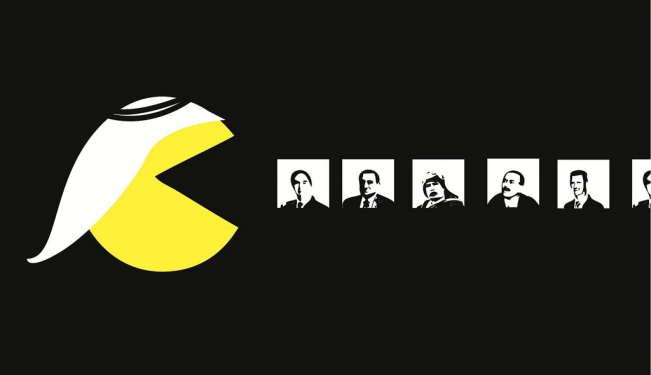 PRIMAVERA ÁRABE  dic/2010 a abr/2011
[Speaker Notes: http://en.wikipedia.org/wiki/Arab_Spring]
Mohamed Bouazizi
17/12/10 –  Túnez
[Speaker Notes: http://en.wikipedia.org/wiki/Arab_Spring]
Resultados
Enero de 2011 -  salida del presidente tunecino  Zine el-Abidine Ben Ali – en el cargo desde 1987.
En Egipto, el presidente Hosni Mubarak renunció el 11 de febrero después de 30 años en el cargo.
Resultados
En Libia, el presidente Muammar al-Gaddafi huyó y fue muerto de un tiro en la cabeza.
En Yemen, Ali Abdullah Saleh, en el gobierno hace 35 años firmó un documento y dejó el poder.
ESPAÑA – feb/2012
[Speaker Notes: http://www.nytimes.com/2012/09/16/world/europe/large-anti-austerity-protests-in-spain-portugal.html?_r=0]
BRASIL – jun/2013 & mar/2015
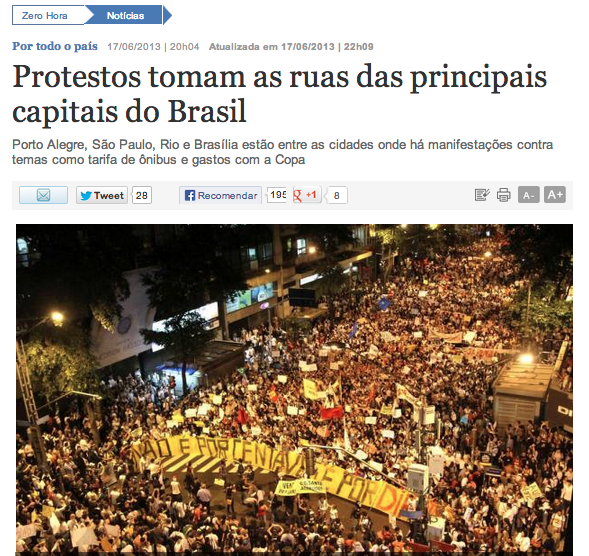 [Speaker Notes: http://zerohora.clicrbs.com.br/rs/noticia/2013/06/protestos-tomam-as-ruas-das-principais-capitais-do-brasil-4172882.html]
“Rolezinhos”
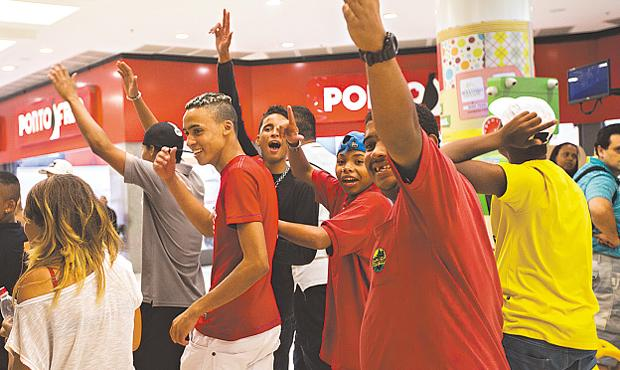 VENEZUELA y UCRANIA  ene/feb 2014
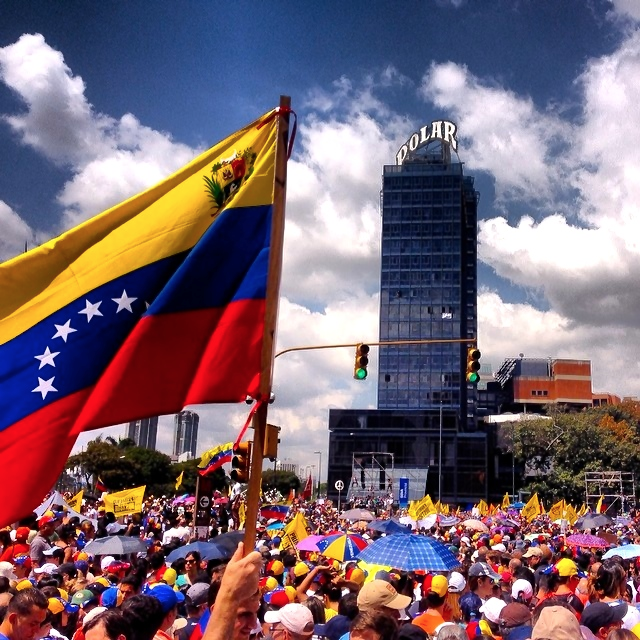 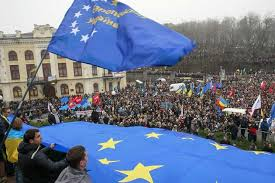 CÓMO 
FESTEJAMOS
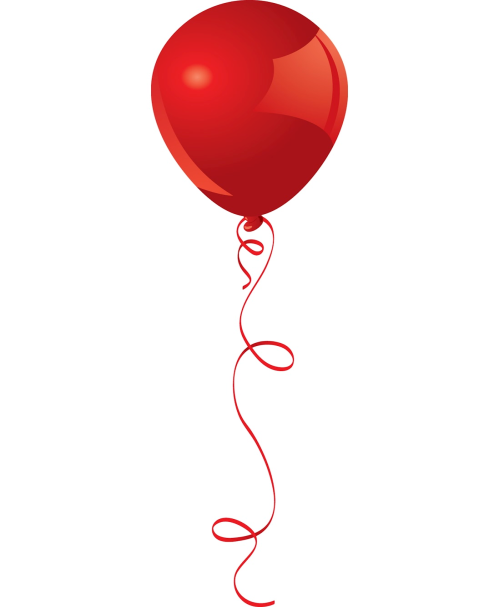 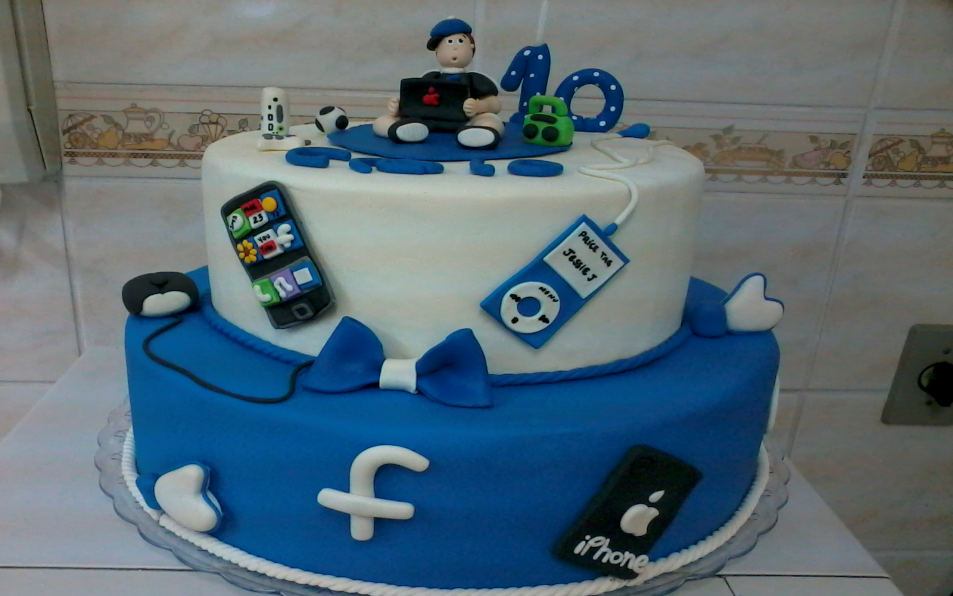 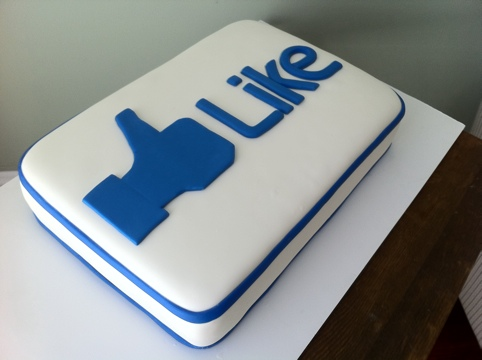 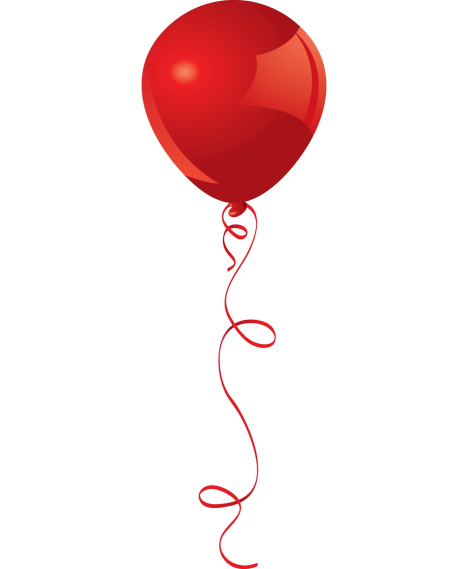 CÓMO INFLUENCIAMOS
MEGATendencias
[Speaker Notes: Macro y micro  igual GPS
Lo importante es no cometer grandes errores y ser capaz de corregir rápidamente los pequeños – improvisación (no es solución provisoria)]
Internet móvil
[Speaker Notes: Fuente: http://www.youtube.com/watch?v=GAiOChM4TpM]
Bloc 
de Ideas
Cambios Acelerados
Ser innovador es hacer diferente aquello que los otros hacen igual.
Carácter efímero
Acelerar cuando entra y saber salir rápido ni bien entró.
Multiplataformas
Fragmentación
Aumento de los medios de comunicación y creación de nuevos nichos.
Tiempo real y sobrecarga
de información
Tiempo real y sobrecarga 
de información
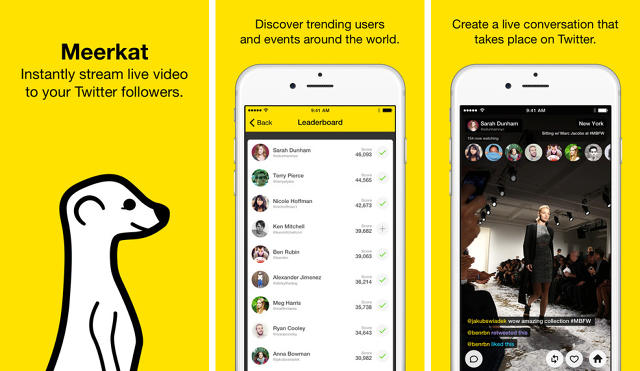 Tensión
De la era de la atención a la era de la distracción, se genera tensión para tener atención.
Consagre sus medios sociales al evangelismo.
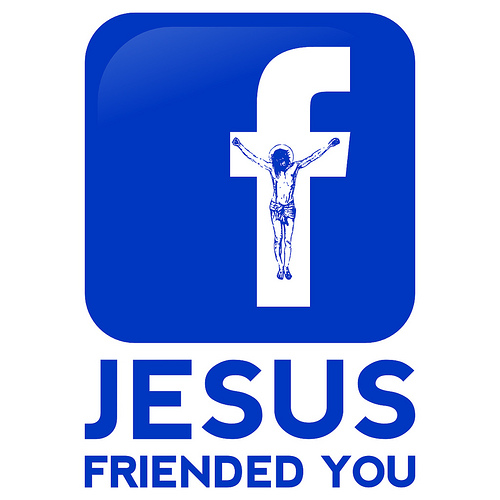 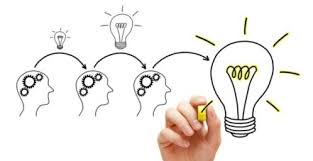 “Las invenciones de la mente humana parecen proceder de la humanidad, mas Dios está detrás de todo eso. Él hizo que fuesen inventados los rápidos medios de comunicación para el grande día de su preparación”. 

Fundamentos de la Educación Cristiana, 408.
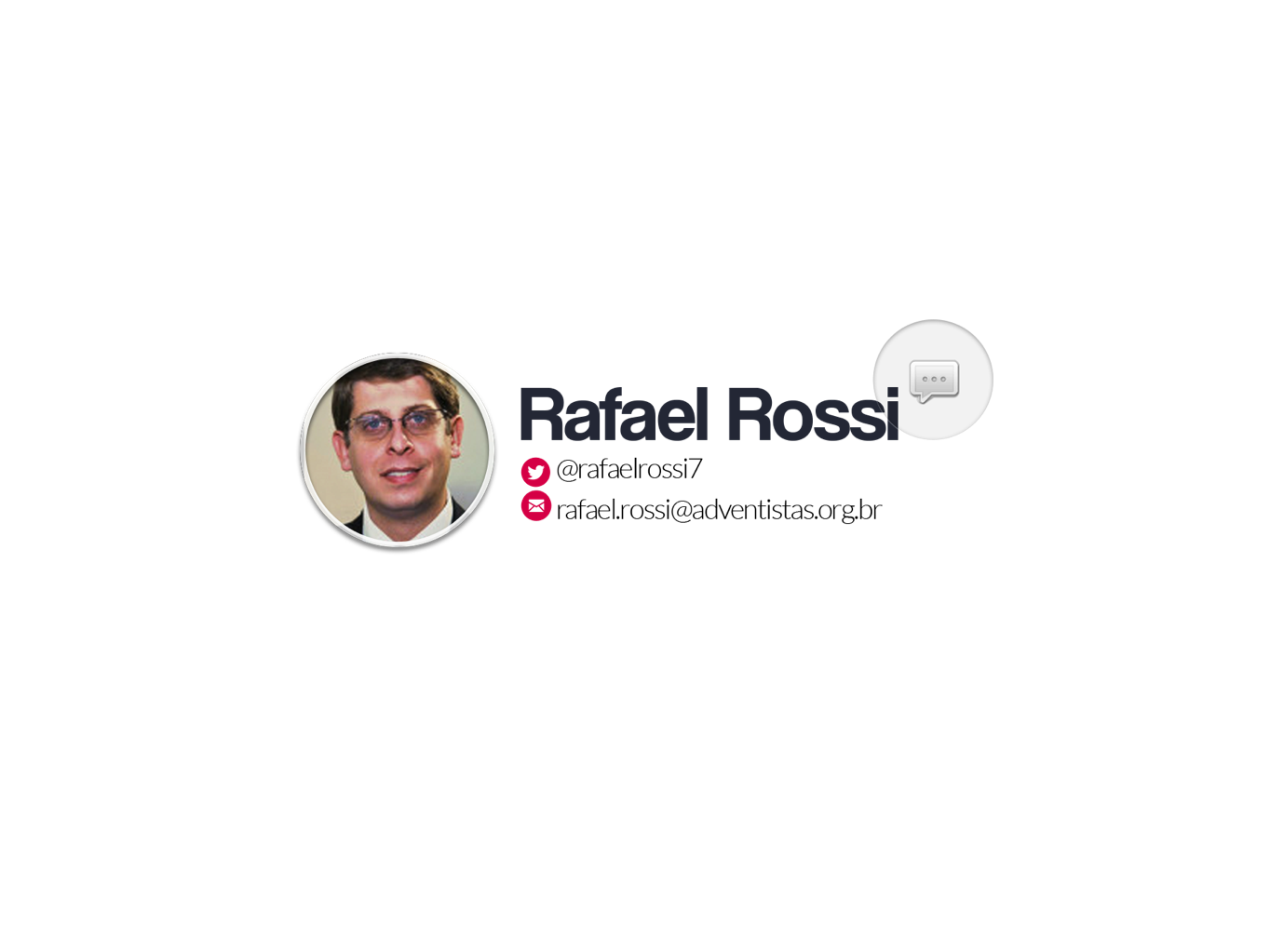